Las Descripciones
Describe what you see
E
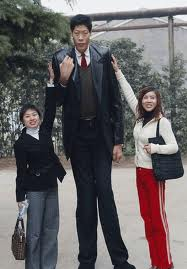 El hombre alto lleva un
abrigo negro.  Lleva una
corbata roja. La chica alta
lleva los pantalones rojos.
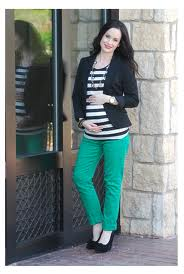 La chica castaña 
lleva unos pantalones
verdes.  Su pelo es
largo.  Tiene una 
chaqueta negra y
un collar largo.
Alberto Einstein es muy inteligente.
Tiene el pelo blanco.  Lleva un suéter
gris.
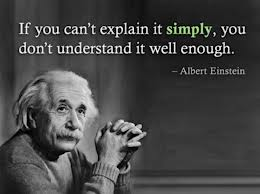 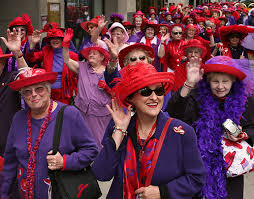 Las mujeres
llevan sombreros
rojos con la 
ropa morada.
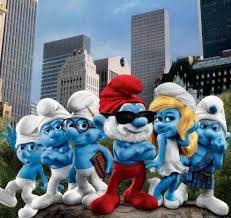 Los Smurfs llevan
las gorras blancas. 
Papa Smurf lleva
unas gafas de sol
negras, una gorra 
roja y unos 
pantalones rojos.
Smurfette es rubia
y tiene un vestido
blanco.
Your turn